Beyond Set Disjointness: The Communication Complexity of Finding the Intersection
Grigory Yaroslavtsev
http://grigory.us
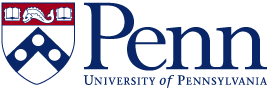 Joint with Brody, Chakrabarti, Kondapally and Woodruff
Communication Complexity [Yao’79]
Shared randomness
…
Set Intersection
Our results
{
Applications
Hashing
Expected 
# of elements
Secondary Hashing
Collisions
Collisions
Collisions
Main protocol
Expected 
# of elements
Verification tree
…
Verification bottom-up
Verification bottom-up
Incorrect
Incorrect
Correct
EQUALITY CHECK
Incorrect
Correct
Verification bottom-up
EQUALITY CHECK FAILS =>
RESTART THE SUBTREE
Incorrect
Correct
Correct
Correct
Incorrect
Correct
Verification bottom-up
…
…
…
Multi-party extensions
Open Problems
[Speaker Notes: State k-linearity as an open problem]